Presentation Title Here
Presentation Sub Title Or Slogan Can Go Here.
ICONGOES HERE
This is the anchor slide. This big anchor text is the bold statement or basis of the presentation
This text beneath the anchor text serves a s a supporting statement that offers a brow raising fact or some sort of proof that that the anchor claim holds true. This can also be used as a preface of the slides to come.
This is a slide title or topic
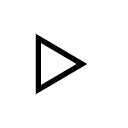 This is one of five bullet points that falls within the scope of this slides title. Bullets should be concise and no more than two lines in height.
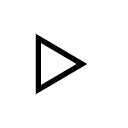 This is one of five bullet points that falls within the scope of this slides title. Bullets should be concise and no more than two lines in height.
This is one of five bullet points that falls within the scope of this slides title. Bullets should be concise and no more than two lines in height.
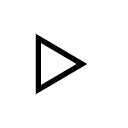 This is one of five bullet points that falls within the scope of this slides title. Bullets should be concise and no more than two lines in height.
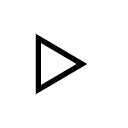 This is one of five bullet points that falls within the scope of this slides title. Bullets should be concise and no more than two lines in height.
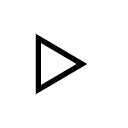 This is a slide title or topic
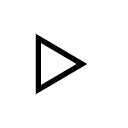 This is one of five bullet points that falls within the scope of this slides title. Bullets should be concise and no more than two lines in height.
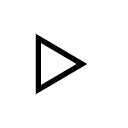 This is one of five bullet points that falls within the scope of this slides title. Bullets should be concise and no more than two lines in height.
This is one of five bullet points that falls within the scope of this slides title. Bullets should be concise and no more than two lines in height.
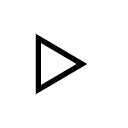 This is one of five bullet points that falls within the scope of this slides title. Bullets should be concise and no more than two lines in height.
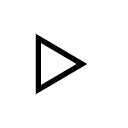 This is one of five bullet points that falls within the scope of this slides title. Bullets should be concise and no more than two lines in height.
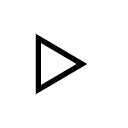 This is a slide title or topic
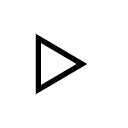 This is one of five bullet points that falls within the scope of this slides title. Bullets should be concise and no more than two lines in height.
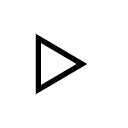 This is one of five bullet points that falls within the scope of this slides title. Bullets should be concise and no more than two lines in height.
This is one of five bullet points that falls within the scope of this slides title. Bullets should be concise and no more than two lines in height.
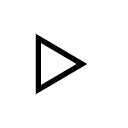 This is one of five bullet points that falls within the scope of this slides title. Bullets should be concise and no more than two lines in height.
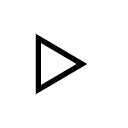 This is one of five bullet points that falls within the scope of this slides title. Bullets should be concise and no more than two lines in height.
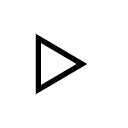 This is a slide title or topic
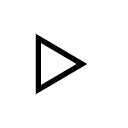 This is one of five bullet points that falls within the scope of this slides title. Bullets should be concise and no more than two lines in height.
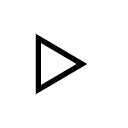 This is one of five bullet points that falls within the scope of this slides title. Bullets should be concise and no more than two lines in height.
This is one of five bullet points that falls within the scope of this slides title. Bullets should be concise and no more than two lines in height.
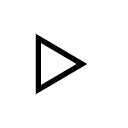 This is one of five bullet points that falls within the scope of this slides title. Bullets should be concise and no more than two lines in height.
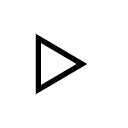 This is one of five bullet points that falls within the scope of this slides title. Bullets should be concise and no more than two lines in height.
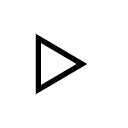 This is a slide title or topic
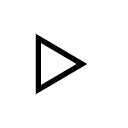 This is one of five bullet points that falls within the scope of this slides title. Bullets should be concise and no more than two lines in height.
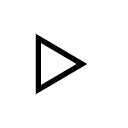 This is one of five bullet points that falls within the scope of this slides title. Bullets should be concise and no more than two lines in height.
This is one of five bullet points that falls within the scope of this slides title. Bullets should be concise and no more than two lines in height.
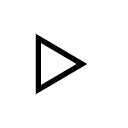 This is one of five bullet points that falls within the scope of this slides title. Bullets should be concise and no more than two lines in height.
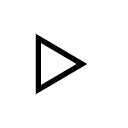 This is one of five bullet points that falls within the scope of this slides title. Bullets should be concise and no more than two lines in height.
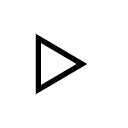 Remember
This is the closing slide or the “remember slide.” This text is meant to reiterate 2 or 3 of the most important points that you made in the presentation. This text can be a few lines long. This is what you want them to remember most.
“I like to add a memorable quote here that will stay with them as they move on yo the next lesson.”